Foods of Our Ancestors
Foods of Today
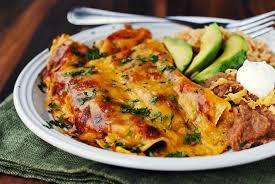 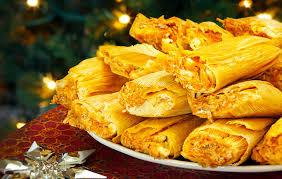 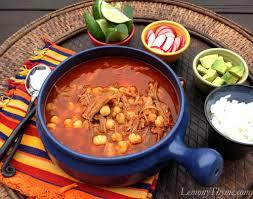 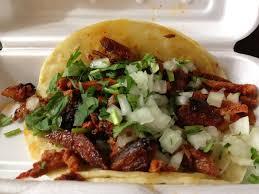 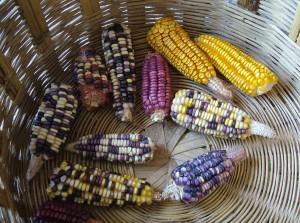 [Speaker Notes: Maize of different colors, Teotitlán del Valle (S. Wood, 2010)]
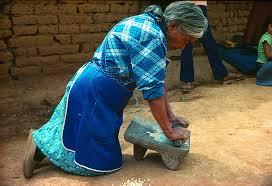 http://www.mexicolore.co.uk/aztecs/aztefacts/daily-grind
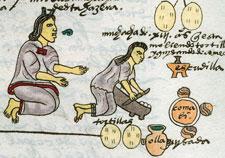 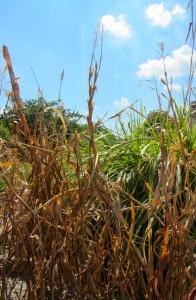 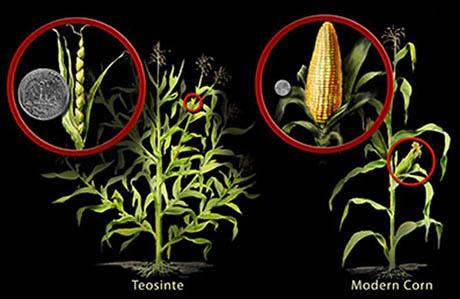 Native Americans of Mexico developed corn 10,000 years ago
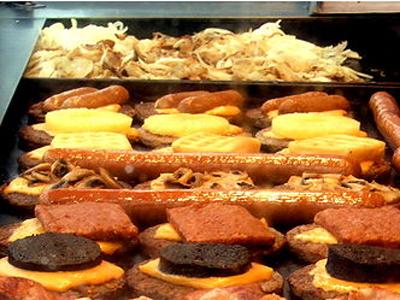 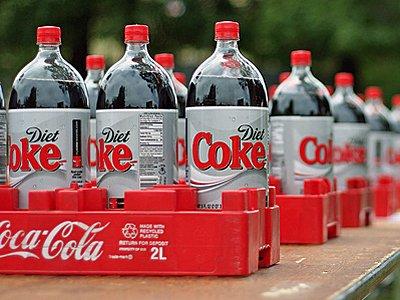 Corn in Everything!

http://www.businessinsider.com/everyday-foods-contain-corn-prices-soar-2012-7?op=1
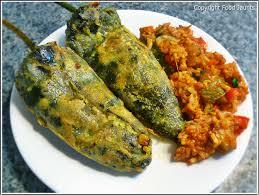 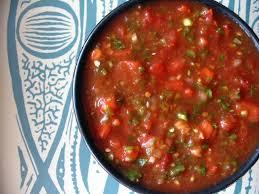 http://www.sci-news.com/biology/science-origins-chili-pepper-mexico-01870.html
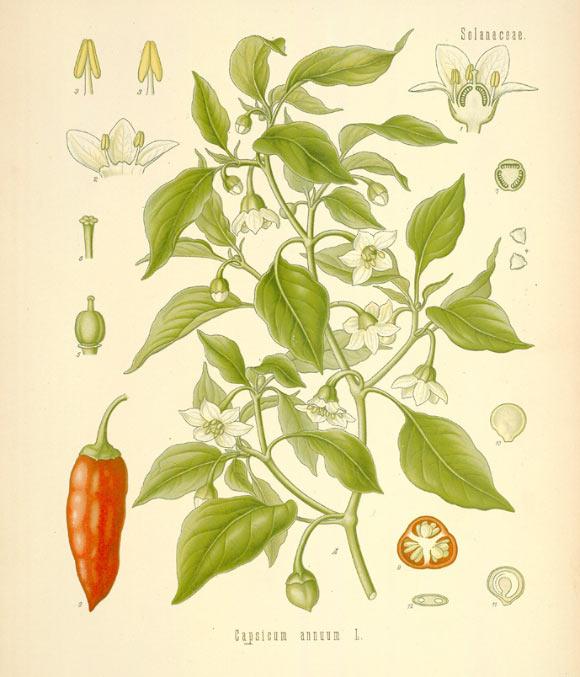 Chili Peppers Originated in Mesoamerica
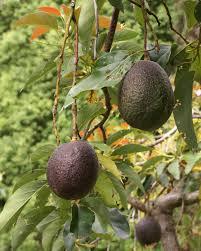 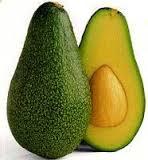 Avocado - Aguacate - Auacatl
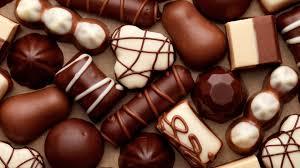 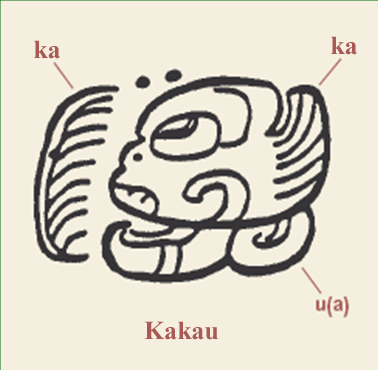 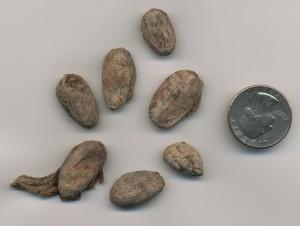 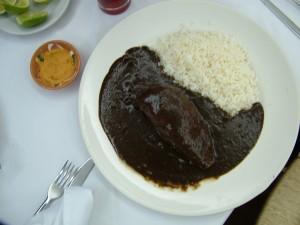 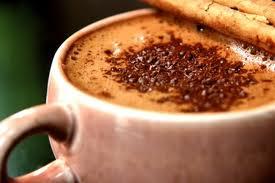 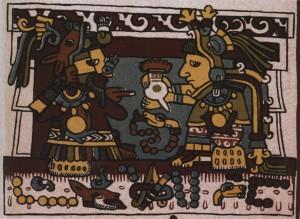 The Mixtec marriage of Lord Eight Deer and Lady Thirteen
The Mixtec marriage of Lord Eight Deer and Lady Thirteen
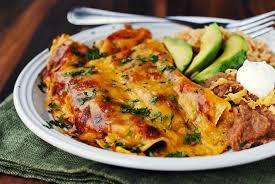 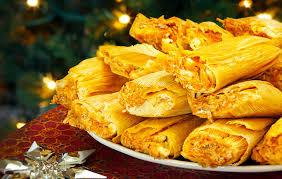 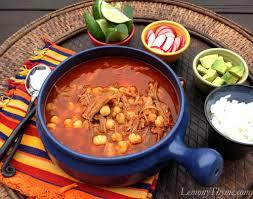 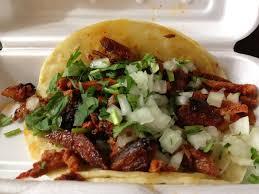